TRACHEAL & BRONCHIAL               DISEASES
Benign Tumors of Trachea and Bronchi
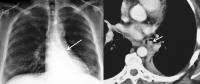 Are rare ,more in males .They are slowly growing .Their presentation is is as a result of luminal obstruction or mucosal irritation .Patients may present with dyspnea , cough and haemoptysis .A sub glottic tumor presents with stridor ,The diagnosis is by bronchoscopy and treatment is surgical excision .E.g  Papilloma , Haemangioma  ,Chondroma and Fibroma.
Bronchial  Adenomas
1-Bronchial Carcinod 
2-Muco epidermoid Tumors 
3-Adenoid Cystic Carcinomas (Cylindromas ) 
4-Mucous Gland Adenomas 
The first three are potentially malignant ,the 4th. Is benign 
The first three are slowly growing  , invade locally  and surgical excision is the treatment of choice .
Bronchial Carcinoid Tumors 
Resemble  intestinal carcinoid as the cytoplasm as the cytoplasm of their cells contains neurosecretory granules .In the bronchus these tumors arise from the neuro endocrine argentafin cells of bronchial mucosa (Kultchitsky ‘s cells ) .They are grouped among APUD tumors (Amine Percursor Uptake Decaboxylation) .
They are capable of producing a number of hormones like  Serotonin , histamine  and gastrin  .They are slowly growing tumors , but sometime they are aggresaive termed (atypical carcinoid ) .They present with cough , haemoptysis and dyspnea ) .
Carcinoid  Syndrome  is a rare  ,presents with episodes of flushing , diarrhea and in addition to the systemic manifestations ,there may be cardiac manifestations .Elavated 5-HIAA  may be detected in the urine  ,which may be diagnostic .Bronchoscopic appearance is diagnostic and severe bleeding may follow a biopsy .Surgical excision is the treatment of choice .
Bronchial Carcinoid Tumors 
Resemble  intestinal carcinoid as the cytoplasm as the cytoplasm of their cells contains neurosecretory granules .In the bronchus these tumors arise from the neuro endocrine argentafin cells of bronchial mucosa (Kultchitsky ‘s cells ) .They are grouped among APUD tumors (Amine Percursor Uptake Decaboxylation) .
They are capable of producing a number of hormones like  Serotonin , histamine  and gastrin  .They are slowly growing tumors , but sometime they are aggresaive termed (atypical carcinoid ) .They present with cough , haemoptysis and dyspnea ) .
Carcinoid  Syndrome  is a rare  ,presents with episodes of flushing , diarrhea and in addition to the systemic manifestations ,there may be cardiac manifestations .Elavated 5-HIAA  may be detected in the urine  ,which may be diagnostic .Bronchoscopic appearance is diagnostic and severe bleeding may follow a biopsy .Surgical excision is the treatment of choice .
Carcinoma of the lung
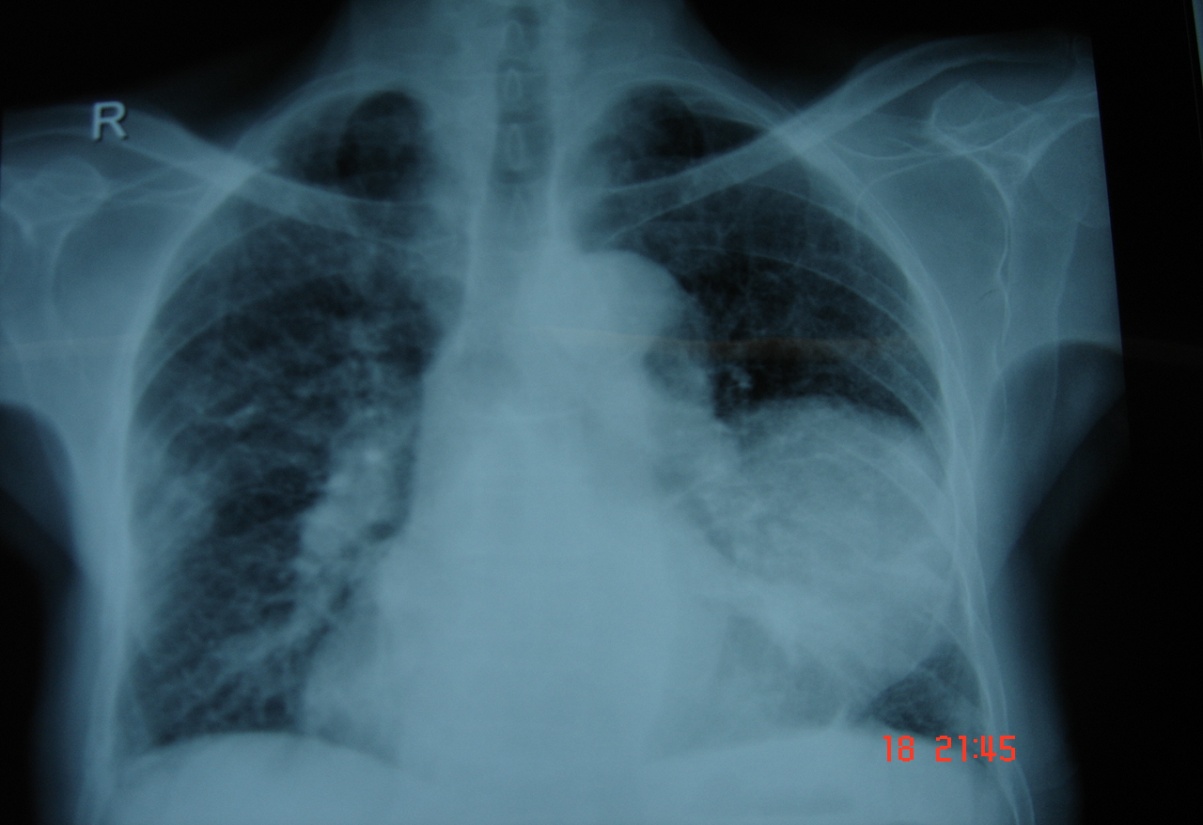 Affects both sexes  , It is however commoner in men It has poor prognosis .
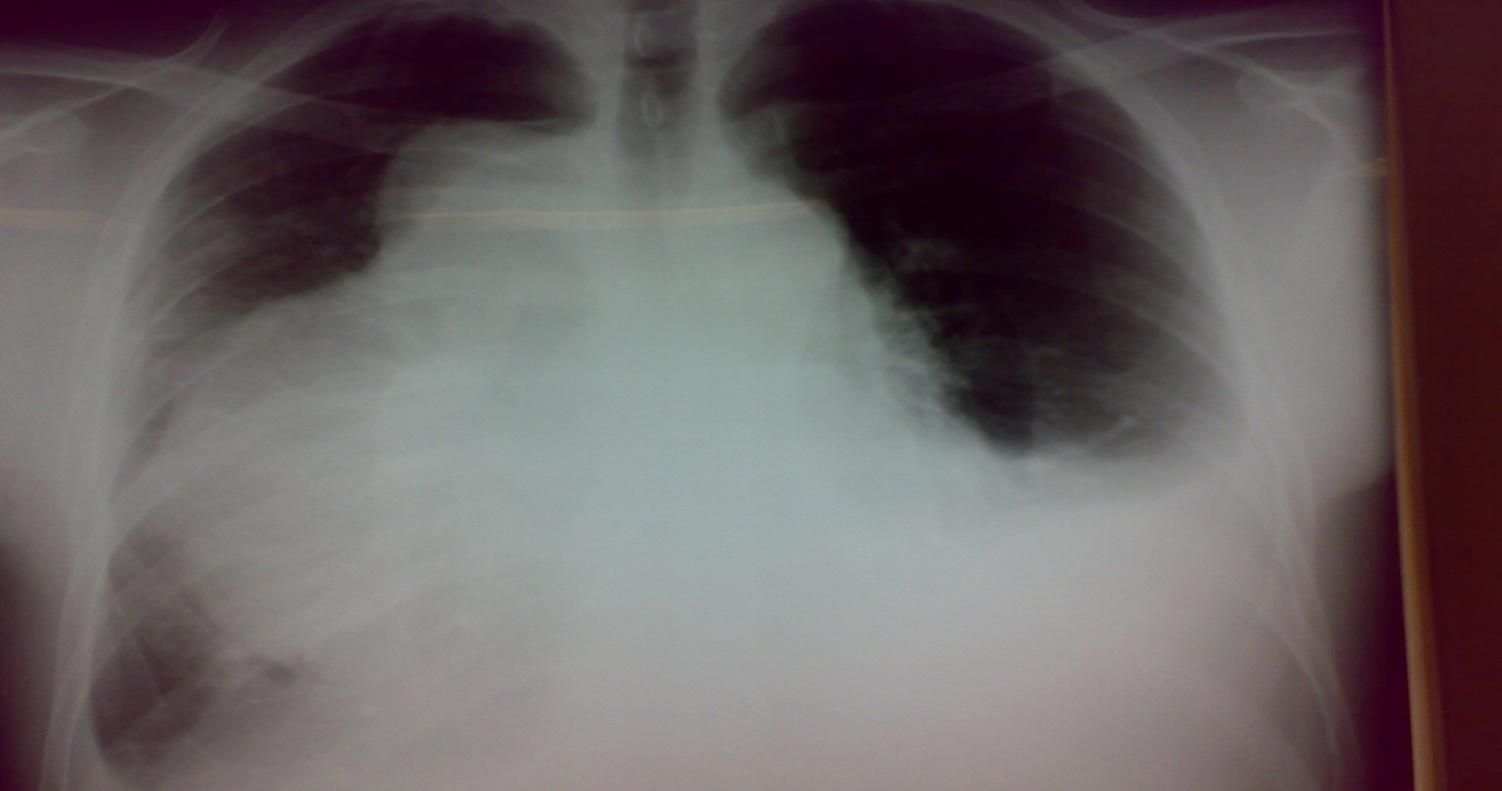 The incidence  has shown a marked rise during recent years  partly because of improved methods of diagnosis  and partly due to
1-Excessive cigarette smoking  ,both active & passive smoking are implicated
2-Inhalation of irritants , such as silica &cobalt dust .
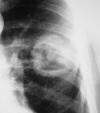 Bronchogenic Ca. cavitory lesion
Pathology :-A-Central type is the commonest (75%).It arises  in one of the main bronchi or their primary division leading to bronchial obstruction with secondary changes in the lung such as atelectasis .B-Peripheral type (25%) arises from the smaller bronchi and remains symptom less for long time .
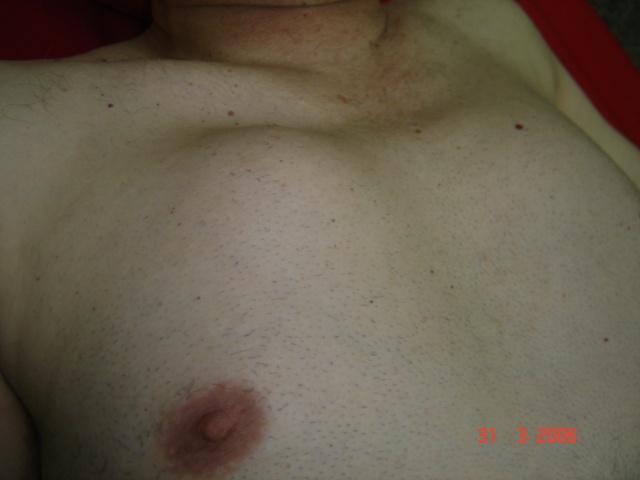 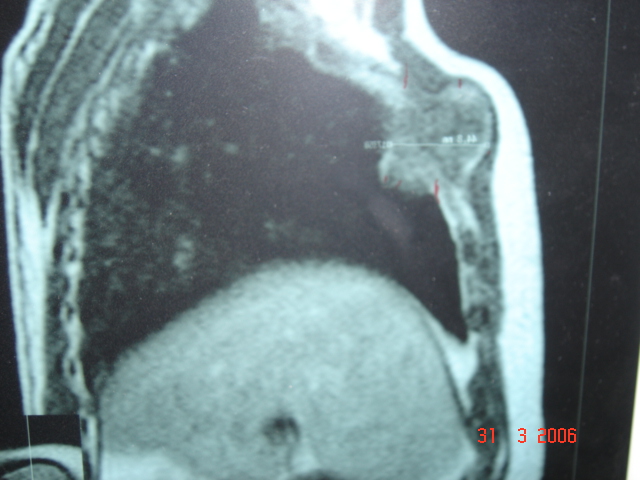 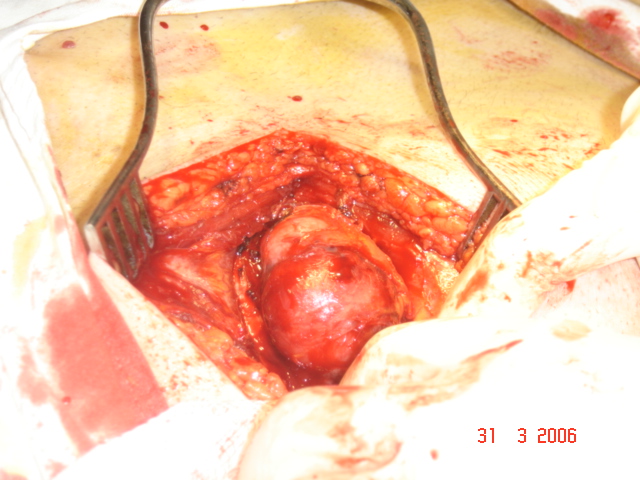 Histologically         Squamous cell Ca   (SCC) 60% , smoker , centrally located ,metastasizes to mediastinal & supraclavicular LN .        Adenocarcinoma  (15% )  , located peripherally , more in women .Tends to metastasizes to the liver  , brain ,bone & adrenals  in addition to the LN     Undifferentiated carcinoma  (oat) cell carcinoma and large cell carcino(20-30%) which includes small cell Ca   Alveolar cell carcinoma  , located peripherally  ,metastasizes to the liver and adrenalsRecent classification..Non small  & small cell carcinoma
Superior sulcus tumor of Pancoast It is a low grade epidermoid carcinoma that grows slowly and metastasize late,  infiltrates and involves lower root of  Brachial plexus, intercostal nerves , Cervical sympathetic nerves & eroding the upper ribs ,producing pain in the shoulder & Horner's syndrome .
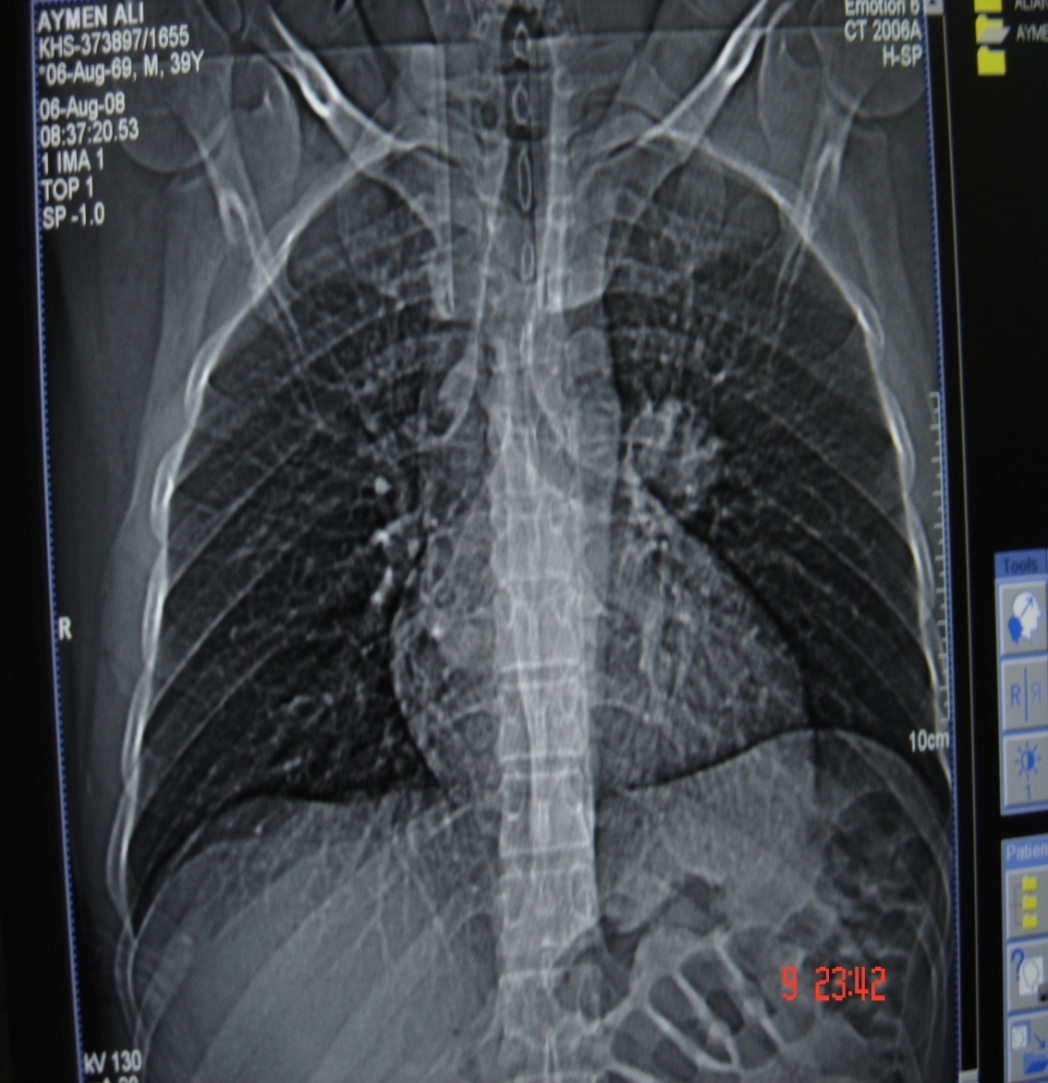 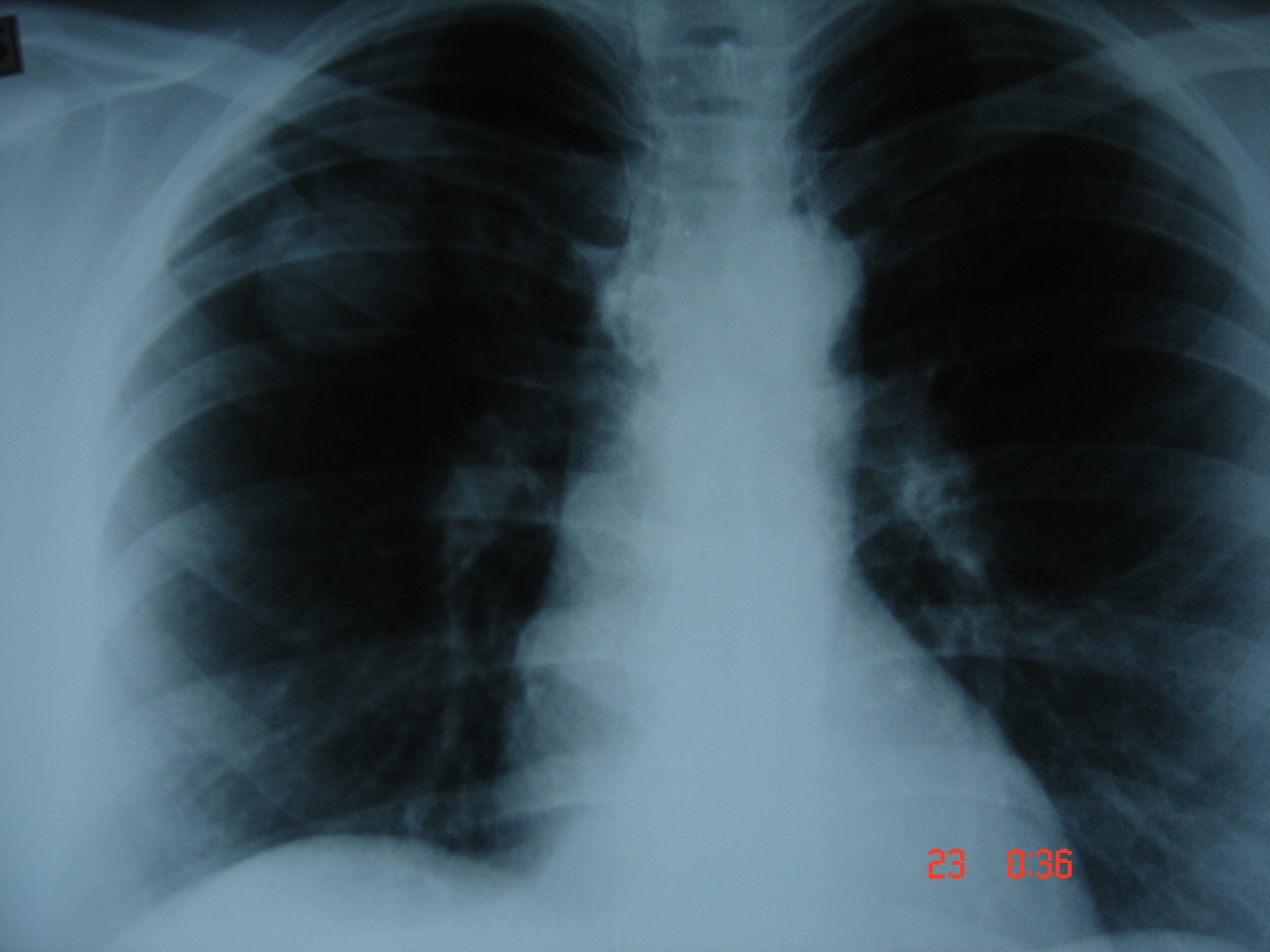 Clinical features :-1- cough  dry or productive2-Haemoptysis3-Chest pain4-Dyspnea5-Pleural effusion6-Anorexia & loss of weight7-Clubbing of the fingers8-Hoarseness of the voice (recurrent LN)9-Dysphagia  involvement of the esophagus10-Hormonal syndromes ..ectopic ACTH , ADH, hypercalcaemia ,carcinoid syndrome
Diagnosis 
Clinical  , sputum cytology 
Chest X-ray ,CT chest ..
Bronchoscopy   ,BAL  ,bronchial brush &biopsy  
FNAC….or Trucut  biopsy , pleural fluid aspiration & cytology  
Diagnostic  Thoracoscopy  & mediastinoscopy 
TNM  classification   for staging
Signs of inoperability :-1-Bloody pleural effusion .positive for malignant cells2-Horner’s syndrome .3-Vocal cord paralysis4-Phrenic nerve palsy(elevated hemi diaphragm)5-SVC obstruction 6-Distant metastasis 7-If during surgery ,the  tumor locally spreading or cannot be remover technically  or fixed to the PA or to the heart ,it is technically irresectable
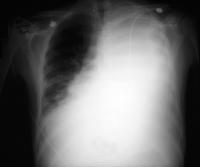 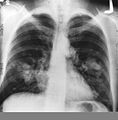 Treatment 1-Surgery more than 50%of the patients have distant metastases at the time of diagnosis .50%  Iresectable  per operatively15-20 % resectability rate Surgery ..segmentecomy  ,  lobectomy . pneumectomy
2-Radiotherapy 
                            Pre operative   or  post operative
Chemo therapy   vincristine  or adriamycin
                              Bleomycin  for malignant effusion
Bronchiectasis
Is a persistent abnormal dilatation of the bronchi generally beyond the sub segmental level , generally classified as three types  cylindrical , varicose & saccular . The left lower lobe is more commonly involved then the right lower lobe .
Aetiology :-
1-Congenital causes (25%)            2-Acquired causes (75%)  
The acquired causes include    air way infection (bact. Or viral) 
                                                        bronchial obstruction (F.B., neoplasm.,LN)
It present in 40% of patients with chronic middle lobe infection (middle lobe syndrome) which involved impaired clearance of secretion mostly due to a pressure of enlarged LN.
Congenital Bronchiectasis  (Kartagner’s  syndrome)
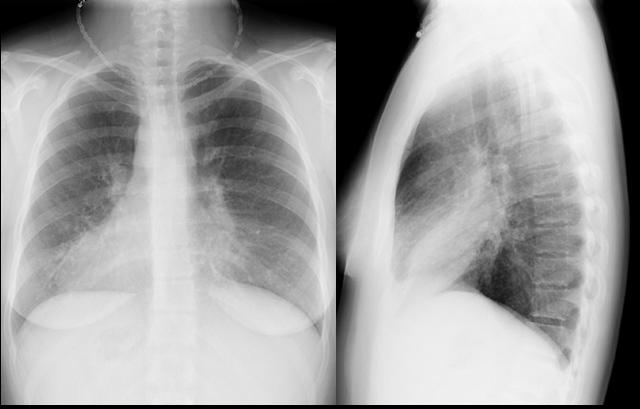 It includes (Bronchiectasis , situs inversus ,sinusitis ,sperms hypo motility ) .It represents genetic disorder with abnormal ciliary motility so impaired clearance of sputum with the resultant bronchiectasis .
Clinical manifestation :-The onset is mostly in childhood whereas symptoms generally appear in the second or third decade of life .The disease is more common in females .Major symptom cough with the production of purulent sputum with fetor oris .50%  of the patients presented with haemoptysis .Others present with repeated RT infection .,others develop osteo arthropathy & finger clubbing which will resolve with treatment .
Diagnosis :-
1-History   chronic cough with purulent sputum.
2-Plain CXR  may shows prominent vascular marking .
3-Bronchoscopy  to diagnose obstructive lesion & to obtain bronchial wash for C&S test .
4-Bronchography through giving radio opaque dye through the bronchoscope & into bronchial tree ,now replaced completely by CT.
5-Chest  CT  is the single non invasive tool for both diagnosing &assessing the severity of the disease .
6-X-Ray paranasl sinuses to treat any excisting infection .
7-Pulmonary function tests very important specially in pre operative assessment .
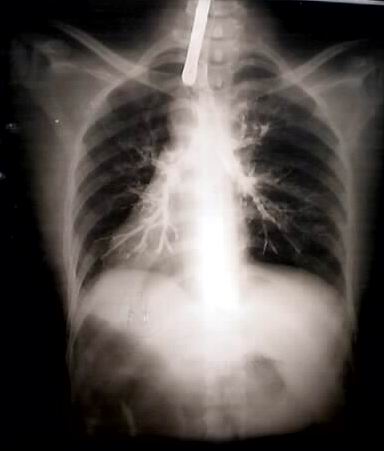 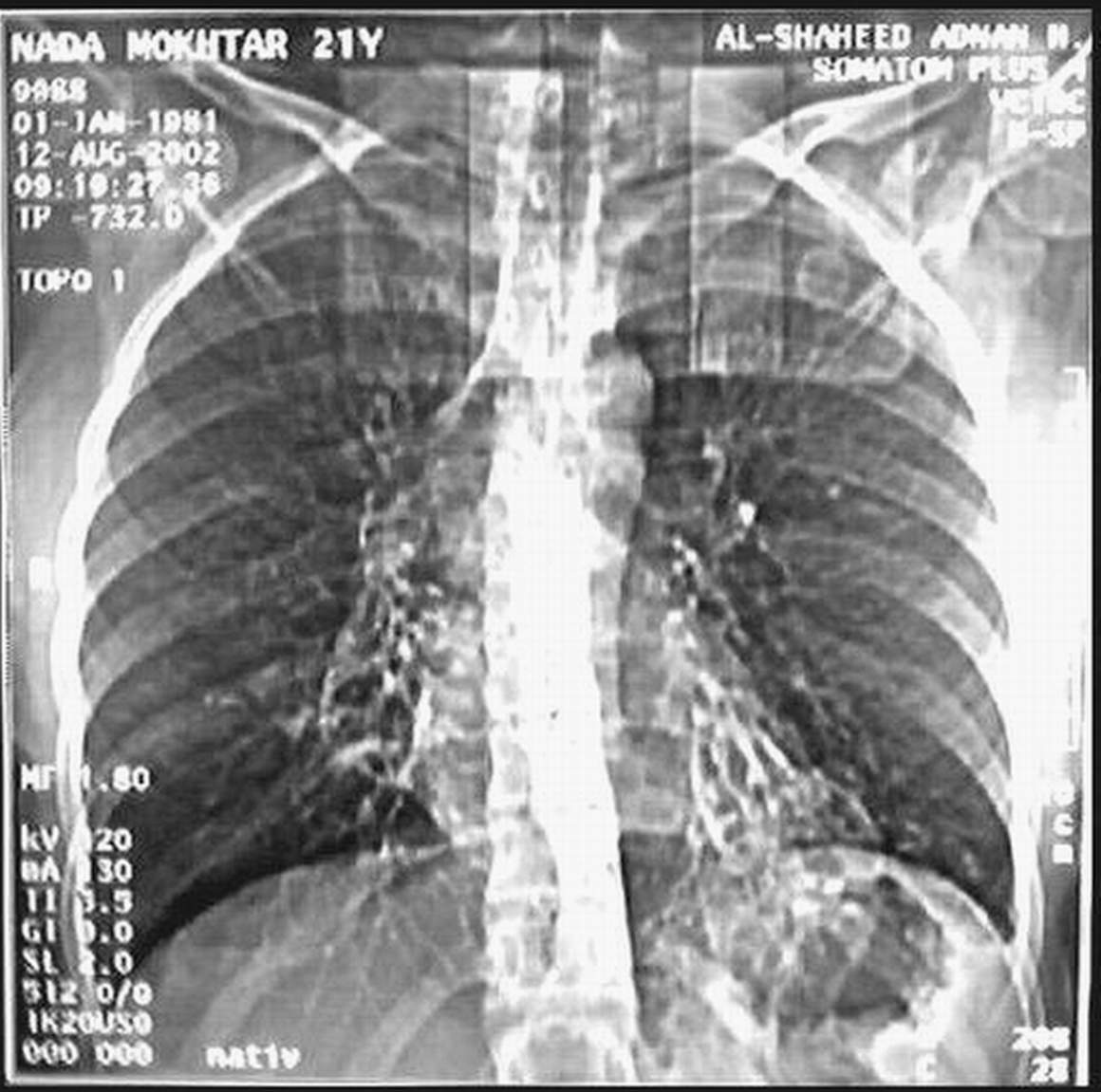 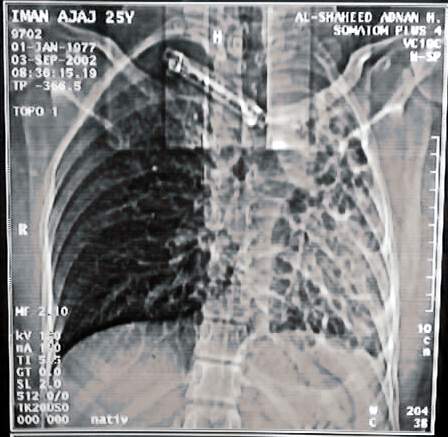 Treatment :-
Medical treatment is the main stay of treatment ,it includes antibiotics , chest physiotherapy &postural drainage .
Surgical treatment in cases of failure of medical treatment and it includes segmentectomy , lobectomy & pneumonectomy